PHY 712 Electrodynamics
10-10:50 AM  MWF  Olin 103

Notes for Lecture 11 --
Complete reading Chapter 4 (Sec. 4.5-4.7 in JDJ)

Microscopic macroscopic polarizability and dielectric function
Clausius-Mossotti equation
Electrostatic energy in dielectric media
Comment on “modern theory of polarization”
02/09/2024
PHY 712  Spring 2024 -- Lecture 11
1
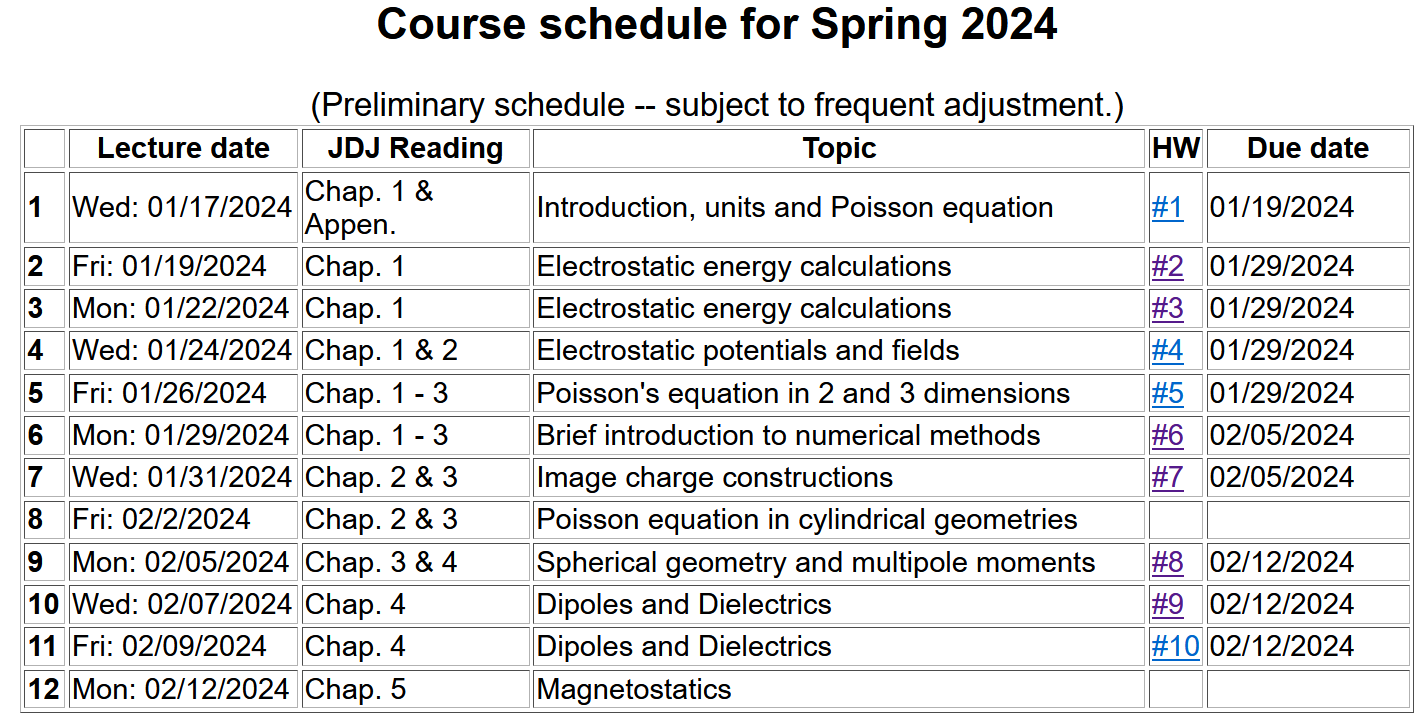 02/09/2024
PHY 712  Spring 2024 -- Lecture 11
2
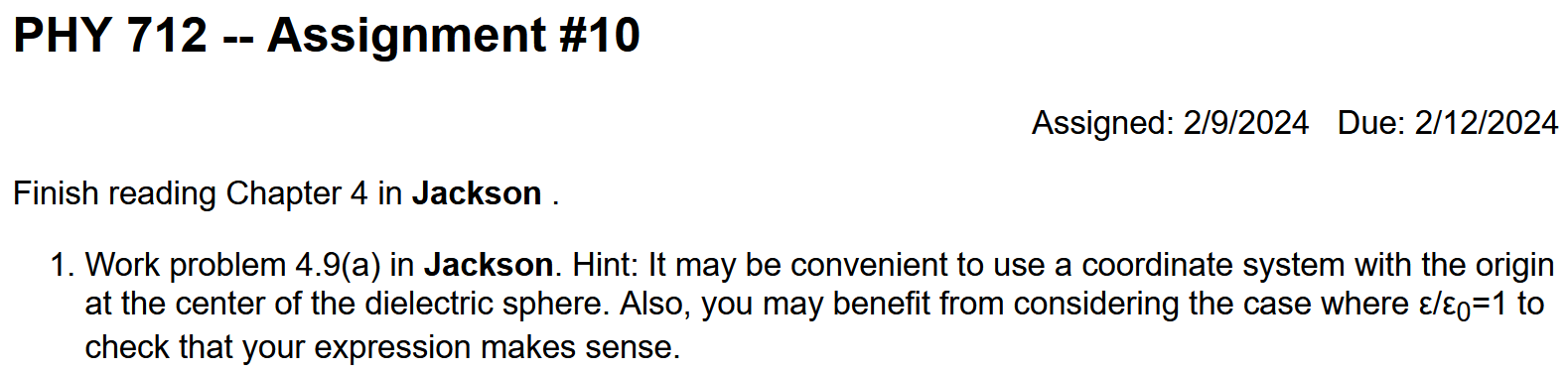 r
a
d
q
e
e0
02/09/2024
PHY 712  Spring 2024 -- Lecture 11
3
Review -- Focus on dipolar fields:
(Assuming that p is located at the origin.)
02/09/2024
PHY 712  Spring 2024 -- Lecture 11
4
Now consider a distribution of dipoles and monopoles --
02/09/2024
PHY 712  Spring 2024 -- Lecture 11
5
Review continued
Boundary value problems in dielectric materials
02/09/2024
PHY 712  Spring 2024 -- Lecture 11
6
Boundary value problems in the presence of dielectrics – example:
e2
e1
E1
E2
D1
D2
For isotropic dielectrics:
02/09/2024
PHY 712  Spring 2024 -- Lecture 11
7
More details
e2
e1
E1
E2
D1
D2
02/09/2024
PHY 712  Spring 2024 -- Lecture 11
8
Boundary value problems in the presence of dielectrics – example:
E0
E
a
q
z
e
e0
02/09/2024
PHY 712  Spring 2024 -- Lecture 11
9
Boundary value problems in the presence of dielectrics – example -- continued:
02/09/2024
PHY 712  Spring 2024 -- Lecture 11
10
Boundary value problems in the presence of dielectrics – example  -- continued:
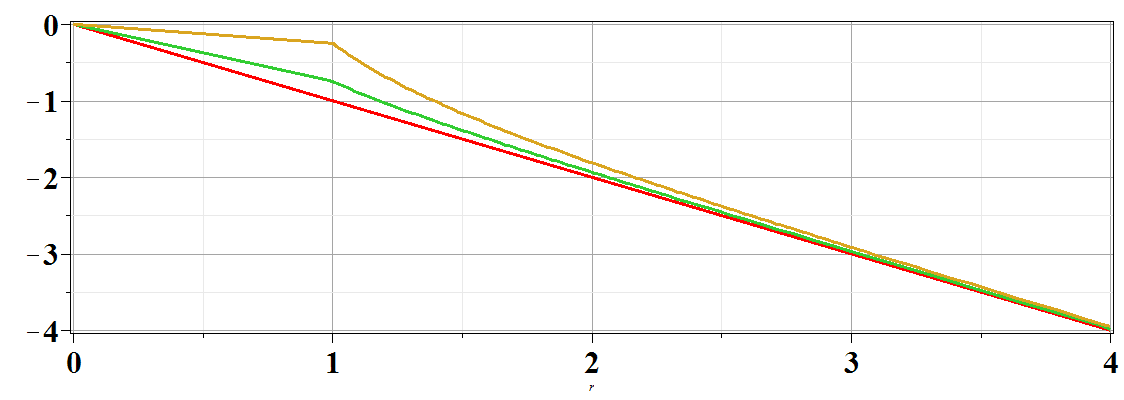 F(r,q=0)
e/e0=
2
1
10
r/a
02/09/2024
PHY 712  Spring 2024 -- Lecture 11
11
Microscopic origin of dipole moments
Polarizable atoms/molecules
Anisotropic charged molecules aligned in random directions
Polarizable systems
E=0
E
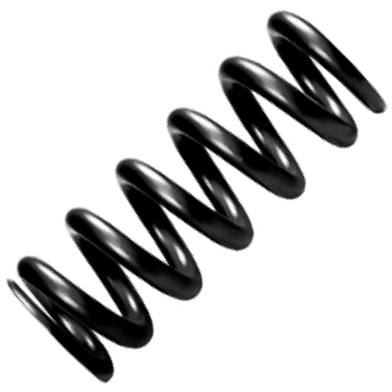 k=mw02
-q
+q
dx
02/09/2024
PHY 712  Spring 2024 -- Lecture 11
12
Polarizable atoms/molecules – continued:
-q
E
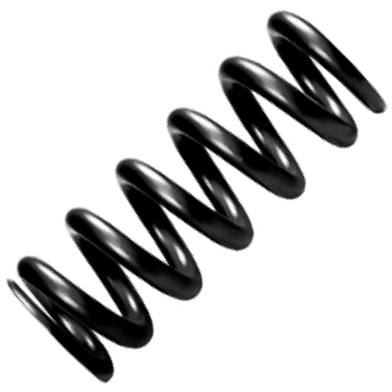 k=mw02
+q
dx
02/09/2024
PHY 712  Spring 2024 -- Lecture 11
13
For a neutral atom
E=0
E
02/09/2024
PHY 712  Spring 2024 -- Lecture 11
14
Alignment of molecules with permanent dipoles p0:
+
p0
-
E
02/09/2024
PHY 712  Spring 2024 -- Lecture 11
15
Now consider a superposition of dipoles in an electric field
Eext
Edipole
Eext
Edipole
Eext
Edipole
02/09/2024
PHY 712  Spring 2024 -- Lecture 11
16
Field due to collection of induced dipoles
1
2
7
3
6
5
Eext
4
9
8
02/09/2024
PHY 712  Spring 2024 -- Lecture 11
17
Field due to collection of induced dipoles -- continued
1
2
7
3
6
5
Eext
4
9
8
Averaging:
02/09/2024
PHY 712  Spring 2024 -- Lecture 11
18
Field due to collection of induced dipoles -- continued
02/09/2024
PHY 712  Spring 2024 -- Lecture 11
19
Field due to collection of induced dipoles -- continued
1
2
7
3
6
5
Eext
4
9
8
Claussius-Mossotti equation
02/09/2024
PHY 712  Spring 2024 -- Lecture 11
20
Example of the Clausius-Mossotti equation –
            
           Pentane (C5H12) at various densities
gmol = 1.2 x 10-28 m3= 0.12 nm3
02/09/2024
PHY 712  Spring 2024 -- Lecture 11
21
Re-examination of electrostatic energy in dielectric media
02/09/2024
PHY 712  Spring 2024 -- Lecture 11
22
Comment on the “Modern Theory of Polarization”
    Some references:
R. D.King-Smith and D. Vanderbilt, Phys. Rev. B   47, 1651 (1993)
R. Resta, Rev. Mod. Physics 66, 699 (1994)
R. Resta, J. Phys. Condens. Matter 23, 123201 (2010)
N. A.  Spaldin, J. Solid State Chem. 195, 2 (2012)
Note:  In general P is highly dependent on the boundary values;   often it is more convenient/meaningful to calculate DP.
02/09/2024
PHY 712  Spring 2024 -- Lecture 11
23
Comment on the “Modern Theory of Polarization” 
         -- continued
Note:   The concept of the polarization of a periodic solid is not unique:
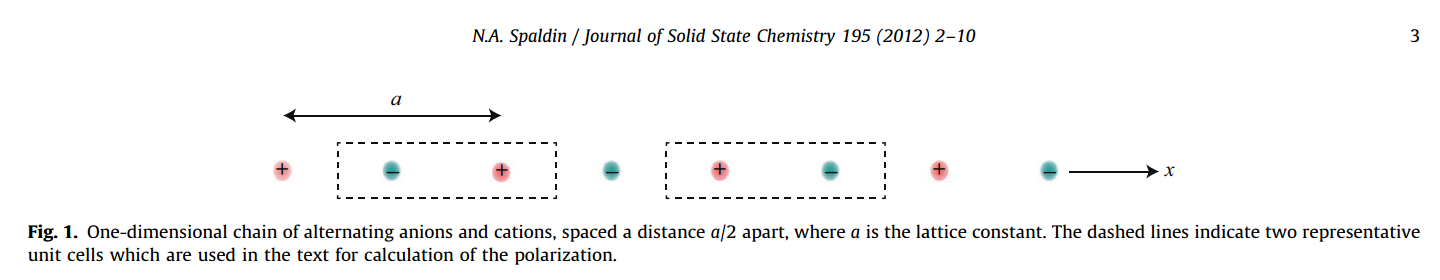 02/09/2024
PHY 712  Spring 2024 -- Lecture 11
24
DP example
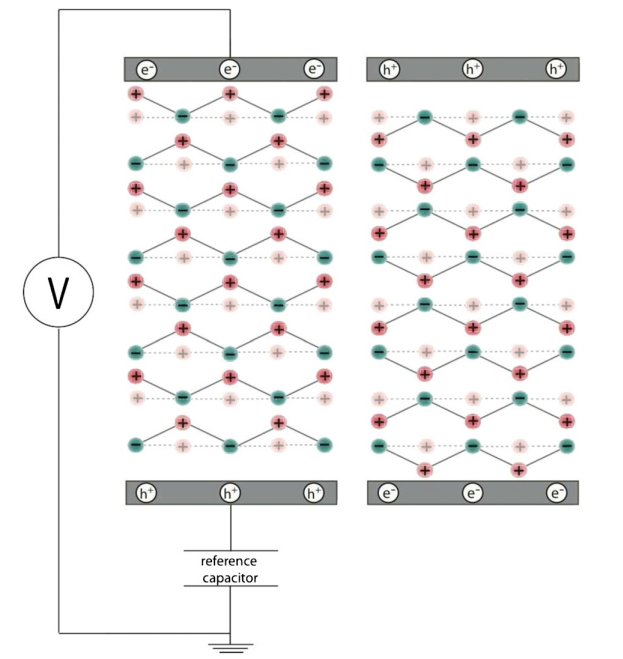 02/09/2024
PHY 712  Spring 2024 -- Lecture 11
25
DP example   -- linear visualization
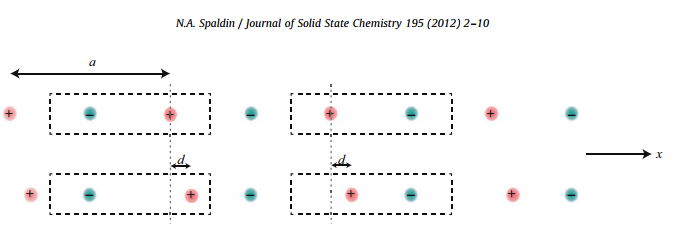 Effects on the electronic distribution
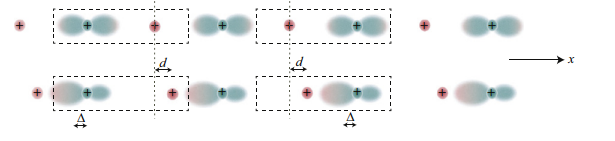 Cl
Na
02/09/2024
PHY 712  Spring 2024 -- Lecture 11
26
Summary of electrostatics – Chapter 1-4 in Jackson
By “statics” we mean that all properties are constant in time
02/09/2024
PHY 712  Spring 2024 -- Lecture 11
27